Правиладорожного движения
Подготовили: 
Воспитатели группы «Непоседы» Першина Е.Л., Налимова К.С.
Как вести себя идя по тротуару?
Нехорошо идти с друзьями и занимать весь тротуар, громко разговаривать, кричать и толкать прохожих. Помни по тротуару нужно ходить спокойным шагом, придерживаясь правой стороны, чтобы не мешать тому, кто идёт на встречу.
Правильный ответ
Как переходить дорогу по пешеходному переходу?
Переходи улицу внимательно! Сначала посмотри налево. Если все машины остановились и пропускают  тебя  иди по средине дороги, которая обозначается белой линией. Затем посмотри направо , если машины стоят на месте – переходи дальше.
Правильныё ответ
Что делать если нет пешеходного перехода?
Если рядом не оказалось ни светофора, ни  пешеходного перехода, тогда переходить дорогу  нужно строго по прямой, а не наискосок.
Правильный ответ.
Как нужно вести себя на островке безопасности?
Если ты не успел перейти улицу и уже загорелся красный свет , то остановись на средине дороги  на « островке безопасности».Подожди , пока проедут все машины и загорится для пешеходов зелёный свет. При этом на «островке безопасности» стоять надо спокойно- ни в коем случае не бегать, не прыгать НЕЛЬЗЯ!
Правильный ответ.
Как правильно садиться в автобус?
В автобус надо заходить через заднюю дверь , а выходить через переднюю, помни:  сначала нужно выпустить тех пассажиров, которые выходят на остановке и только потом заходить в транспорт  самому.
Правильный ответ.
Где нужно ждать транспорт?
Транспорт нужно ждать на остановке, при этом ни в коем случае  НЕЛЬЗЯ выходить на проезжую часть.
Правильный ответ.
Что делать если рядом с дорогой нет тротуара?
Если рядом нет тротуаров идти надо по левой стороне дороги по обочине навстречу транспорту и ни в коем случае не выходить на проезжую часть!
Правильный ответ.
Можно ли играть на дороге или рядом с ней?
Игры на дороге  очень опасны. Твоё внимание сосредоточено  на игре, а не на транспорте, который может ехать по дороге. Это опасно и может стоить жизни. Поэтому играть нужно только на детских площадках.
Правильный ответ.
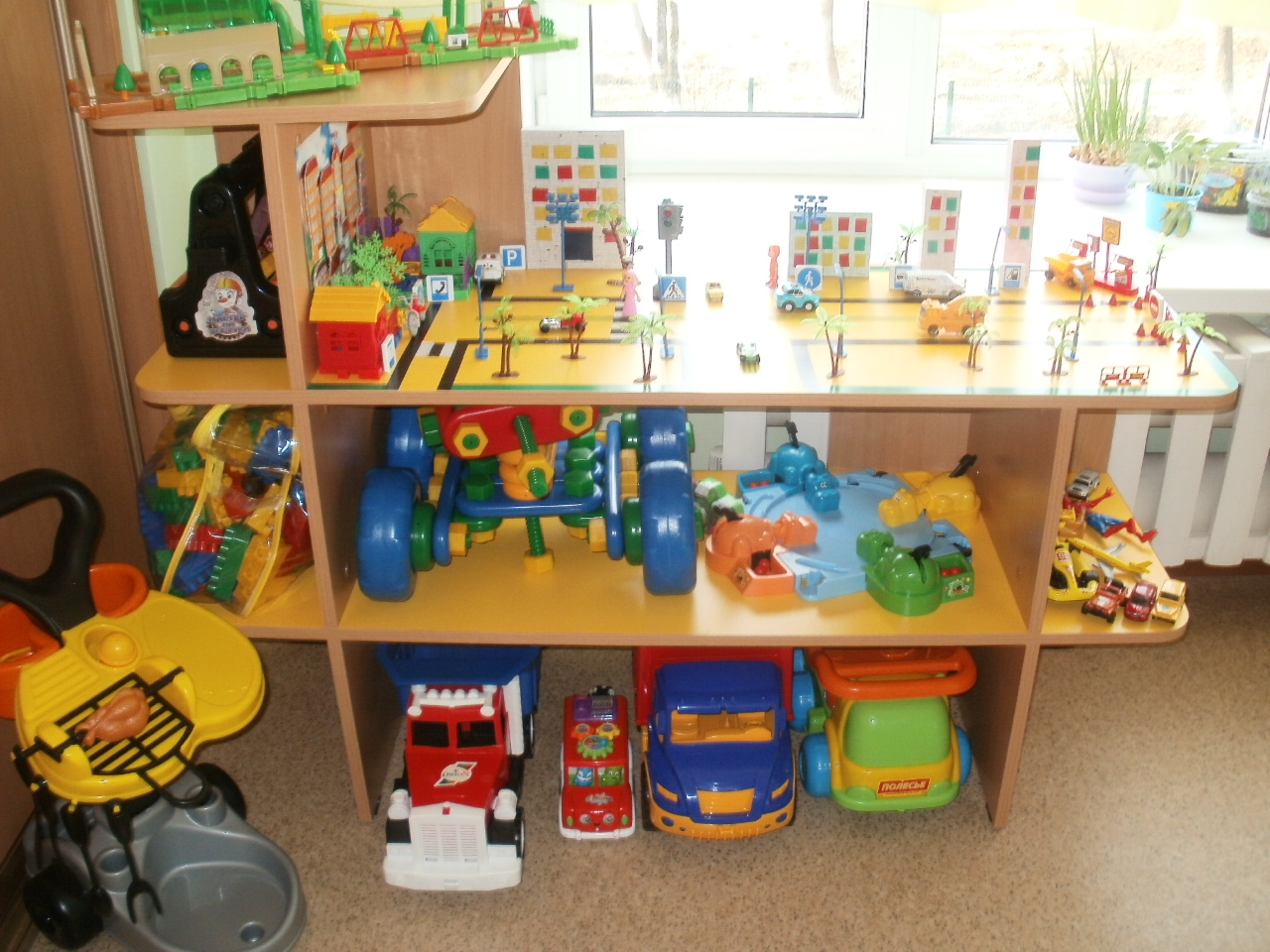 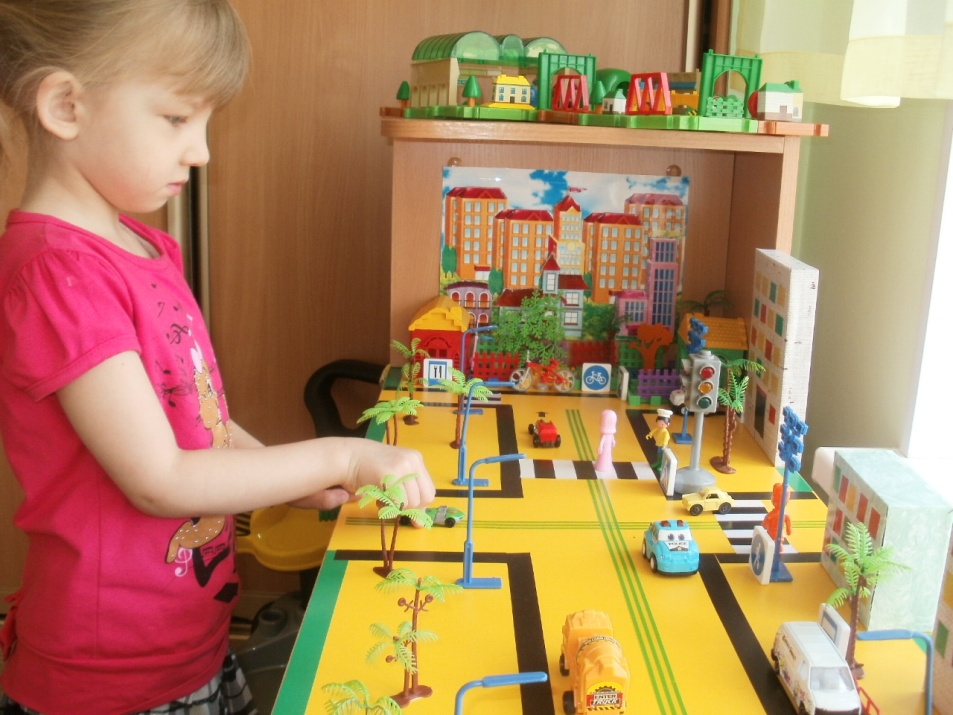 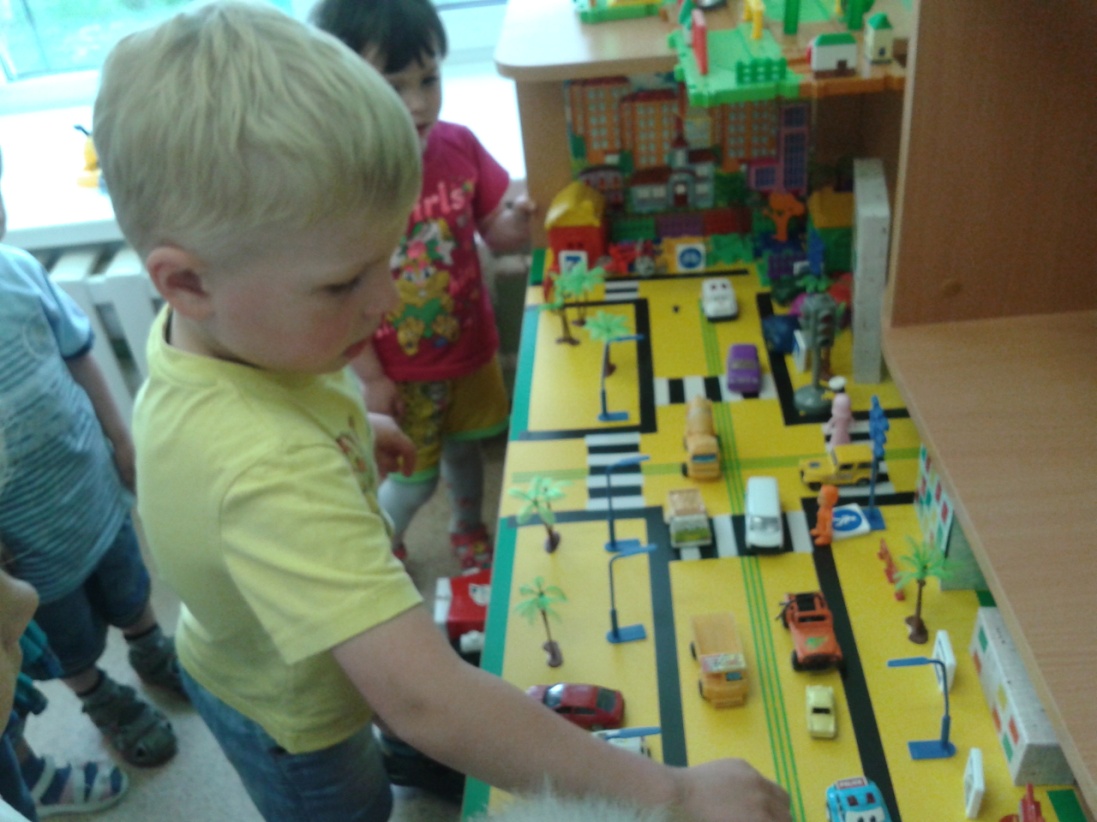 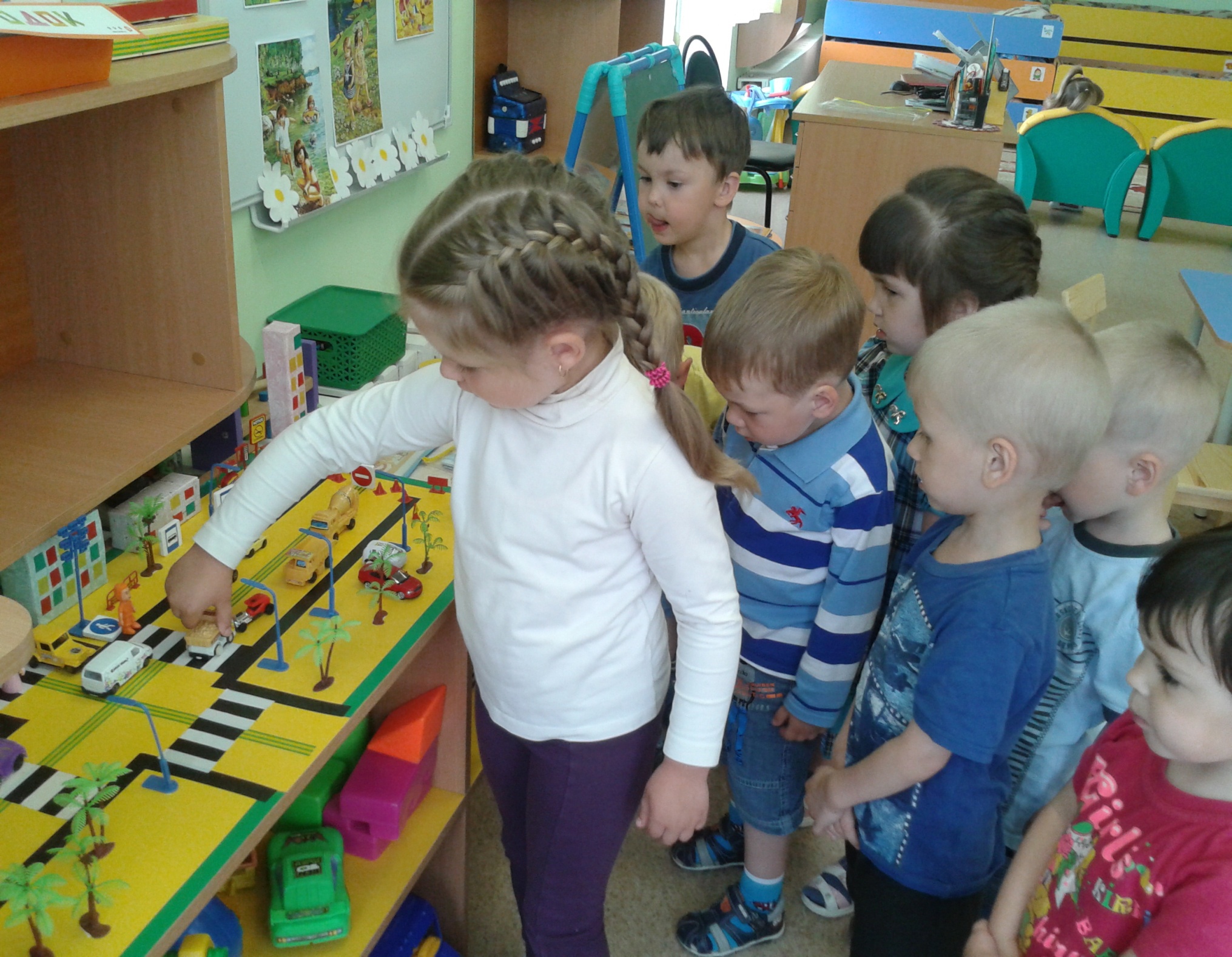 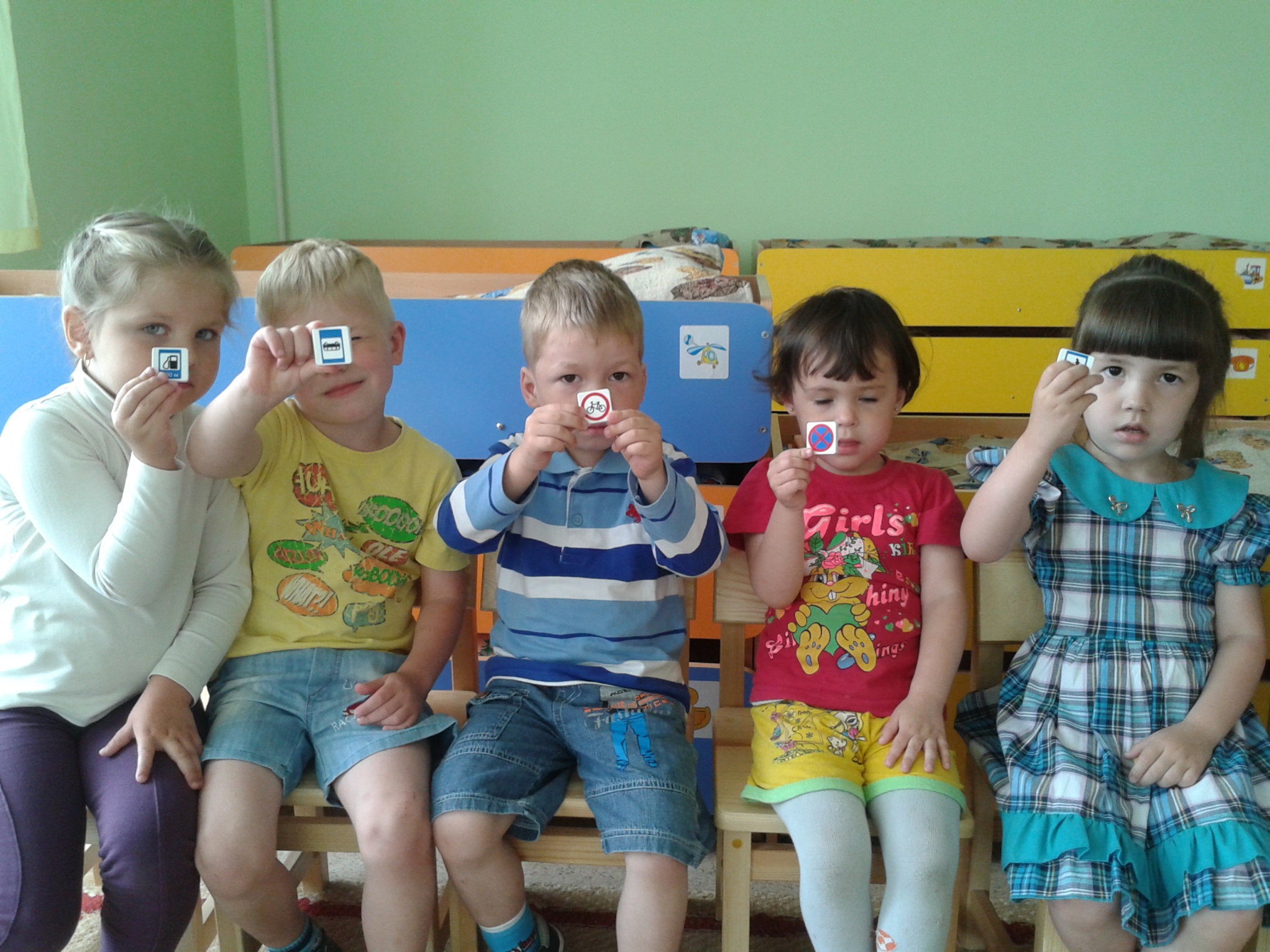 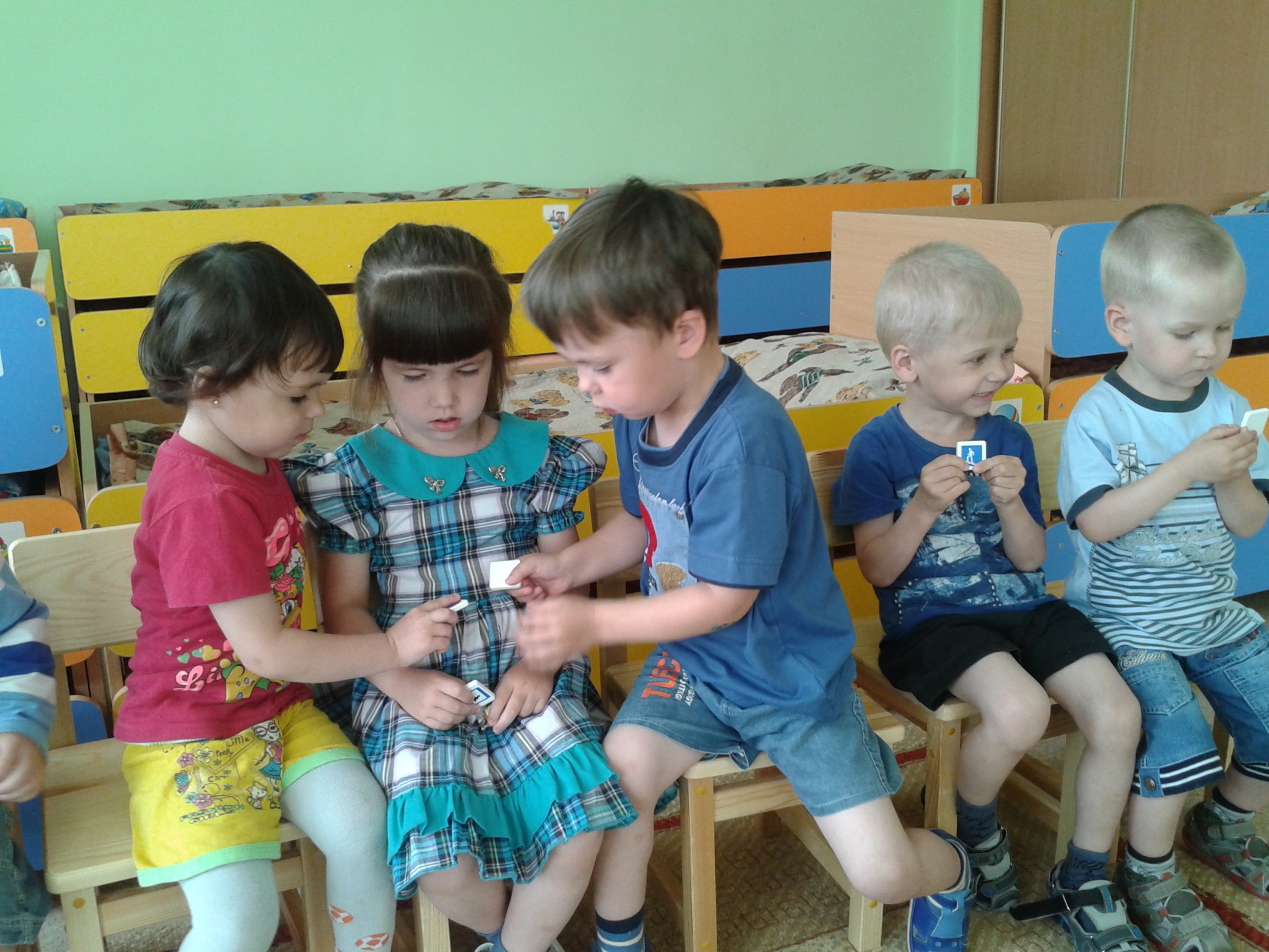 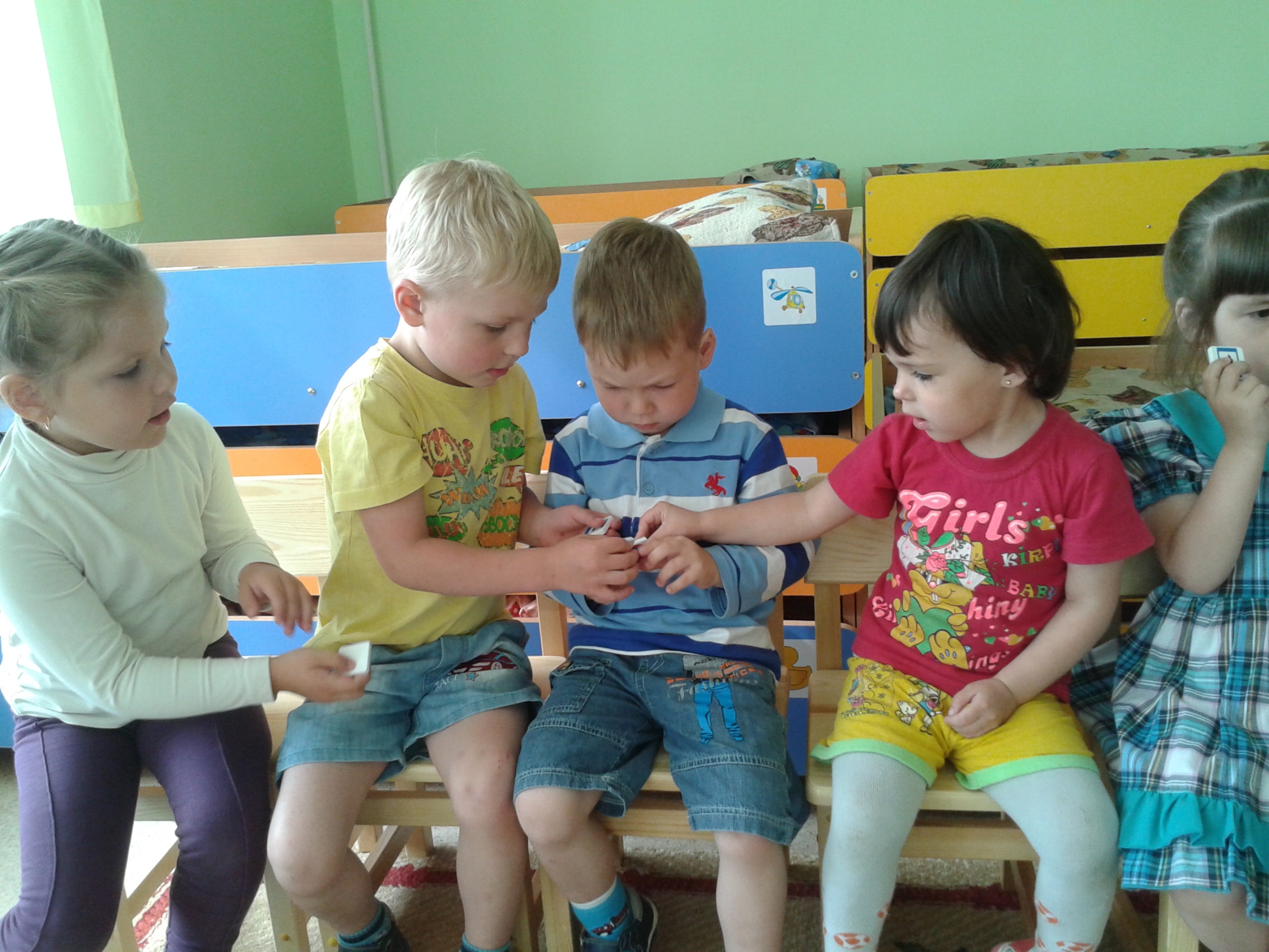 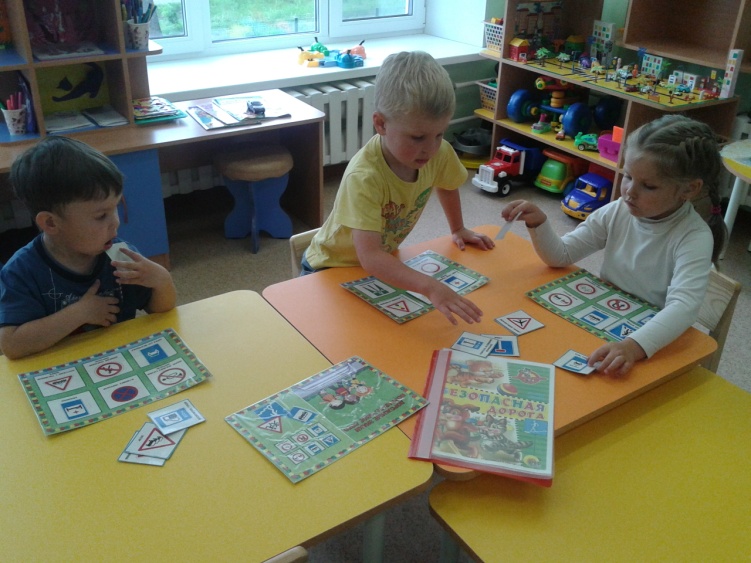 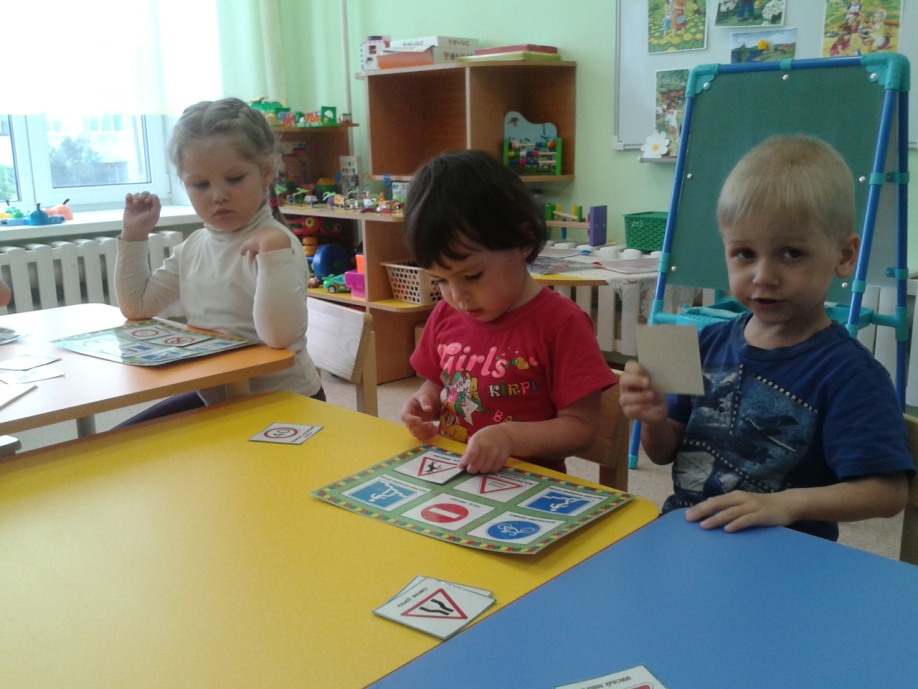 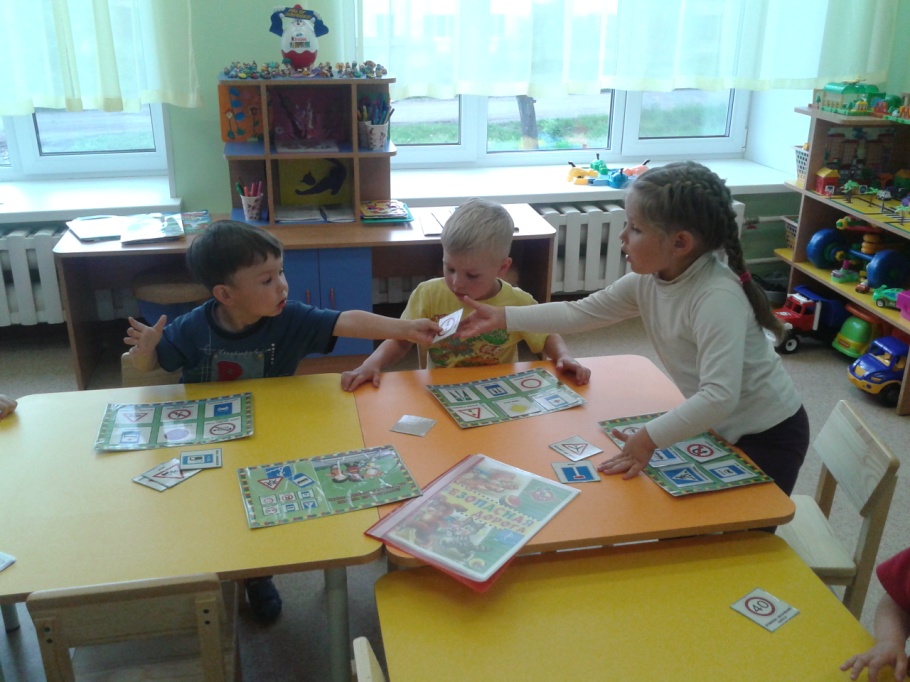 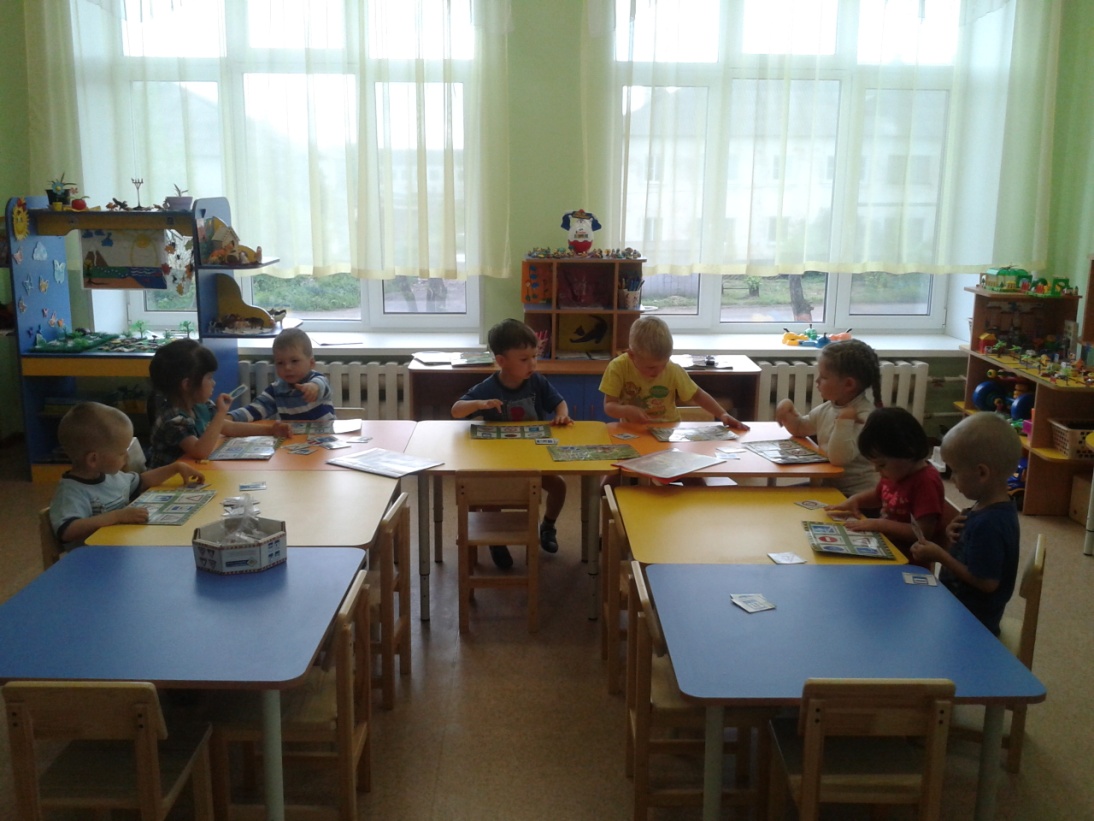 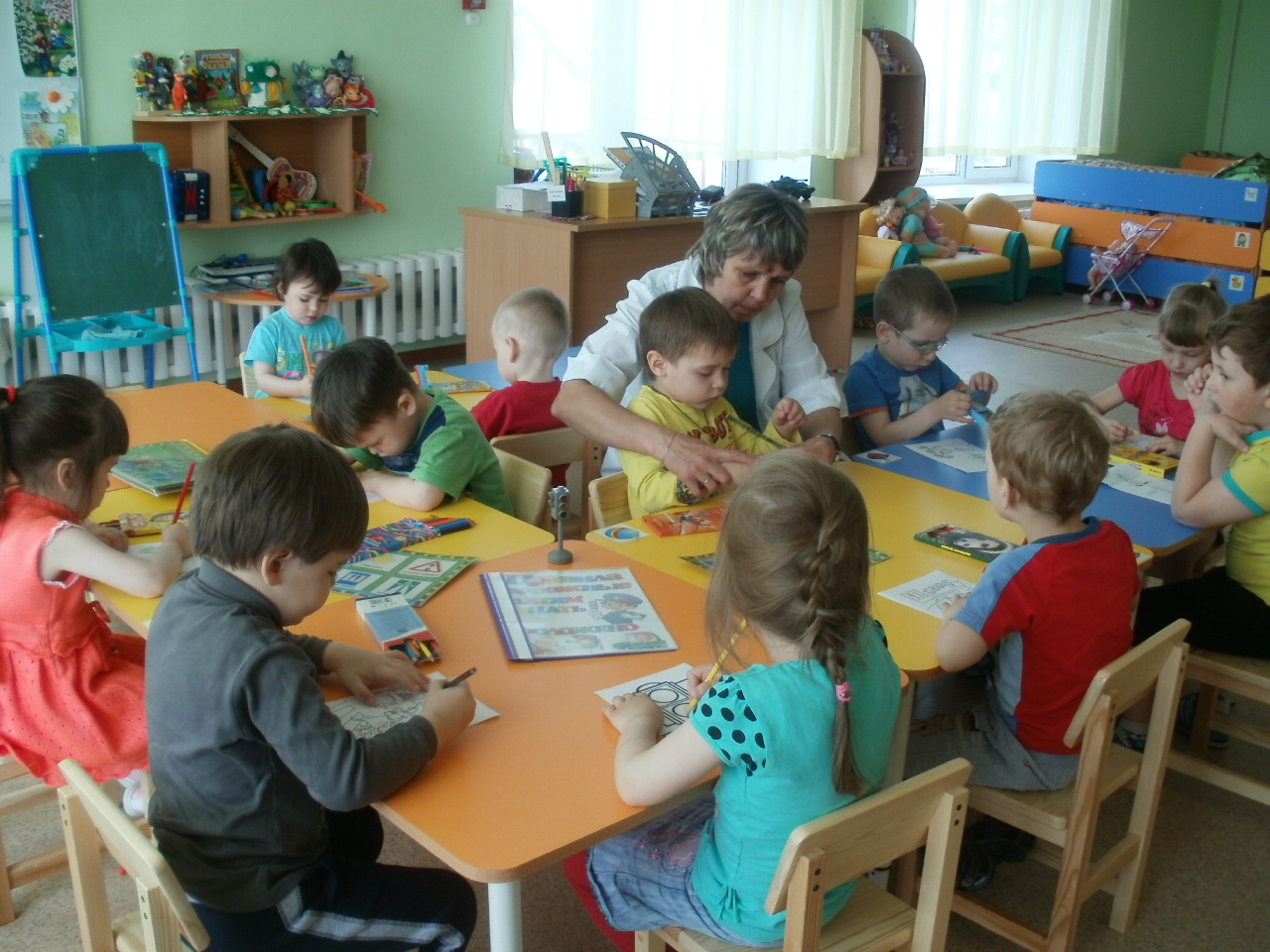 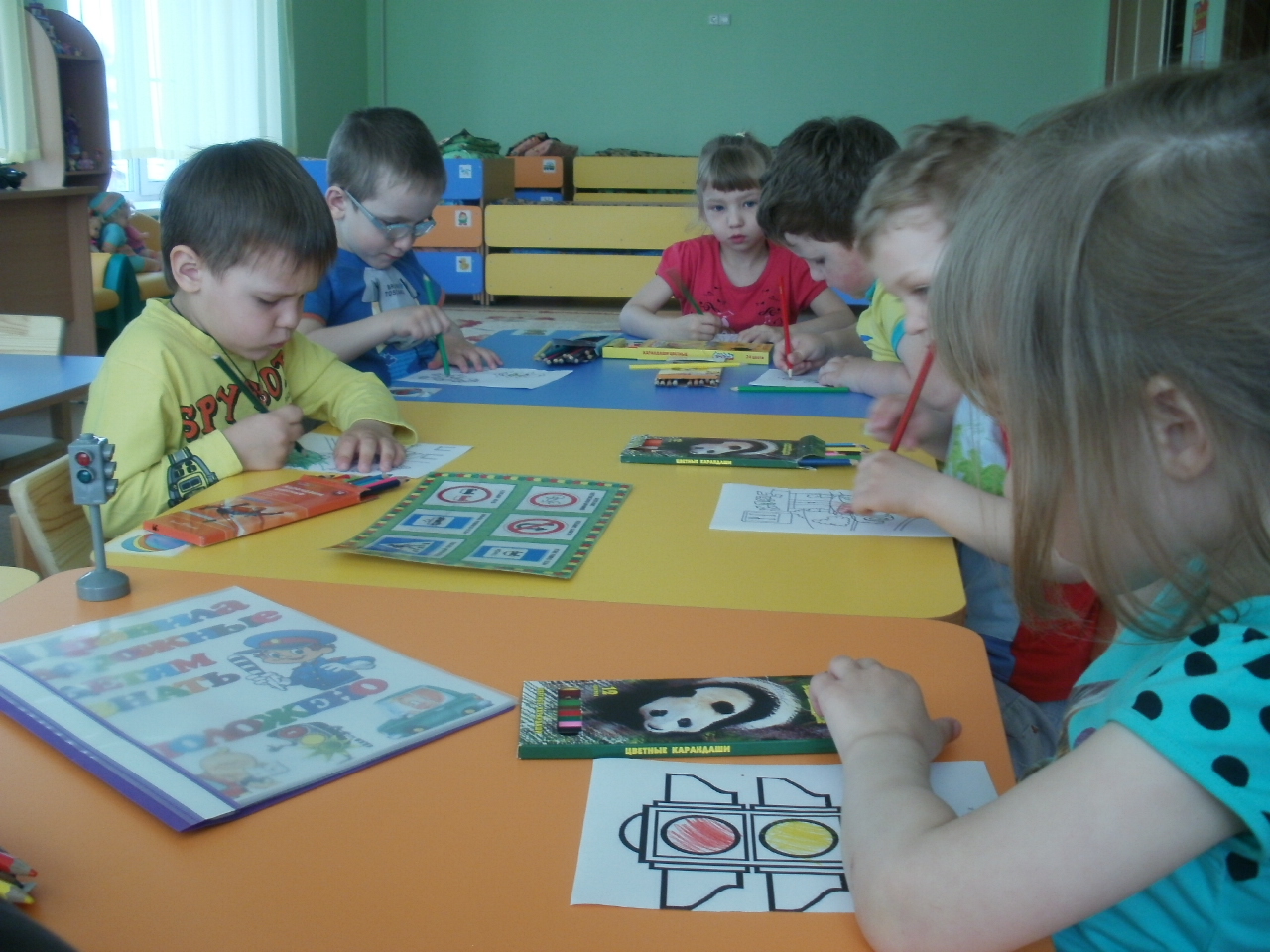 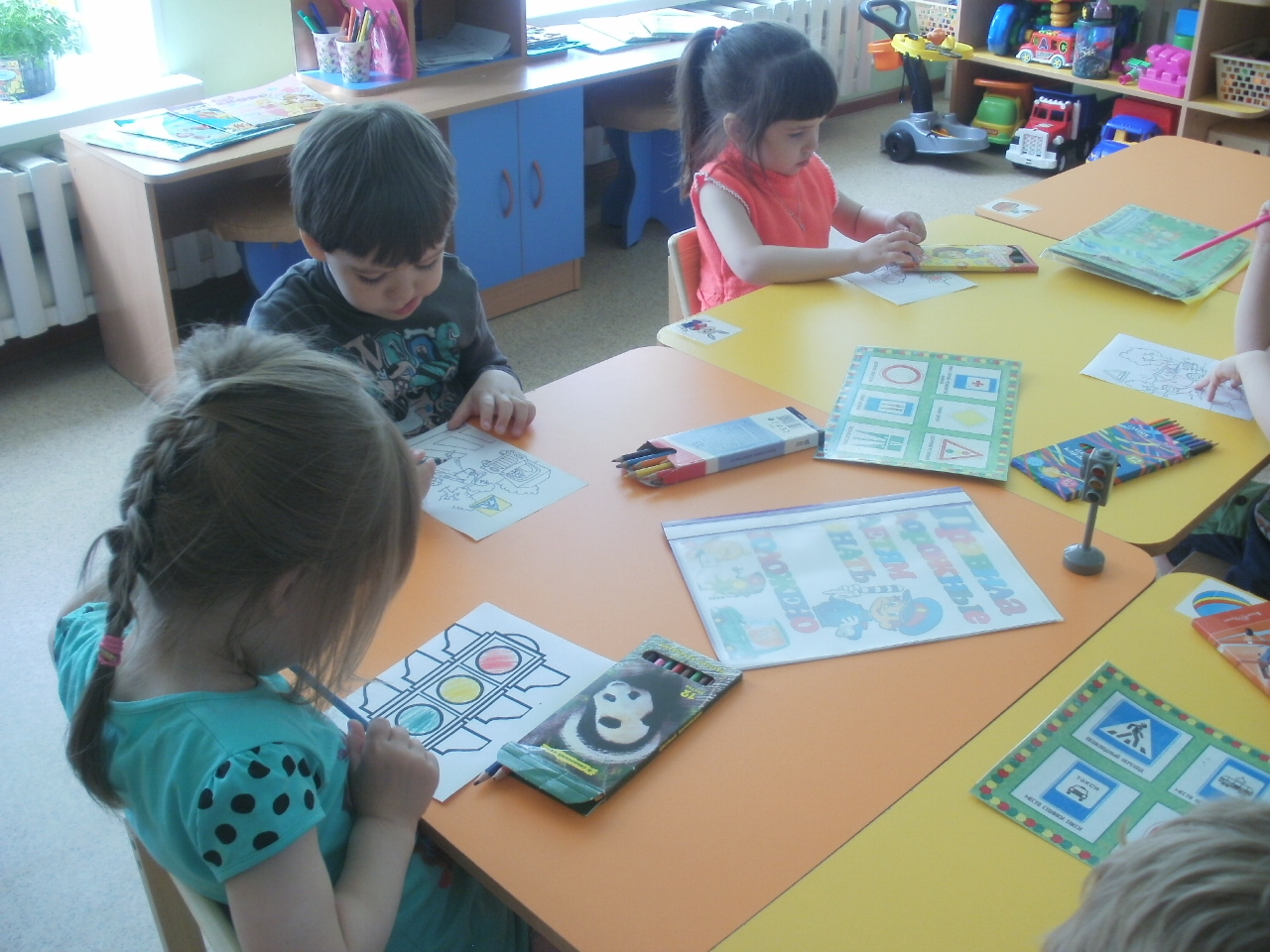 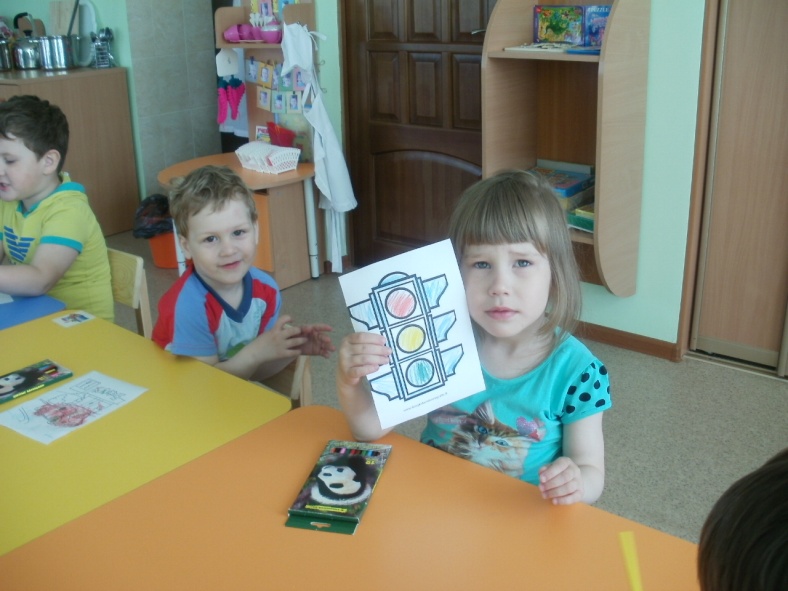 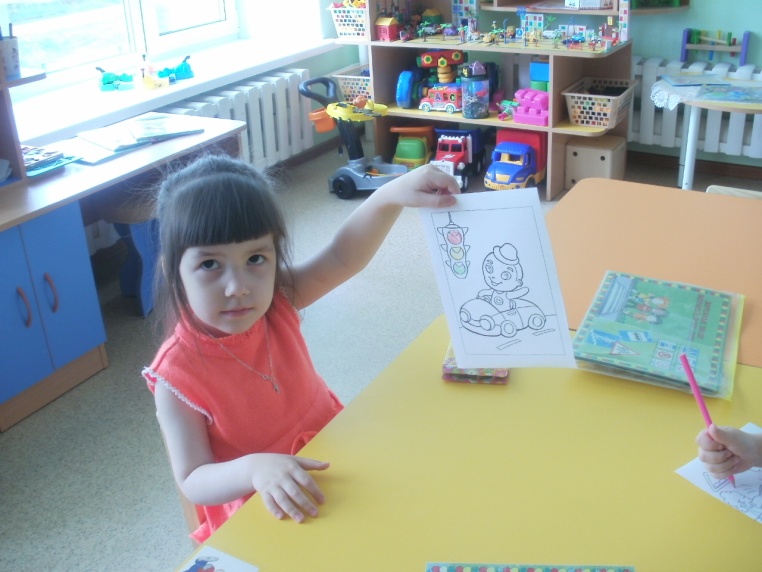 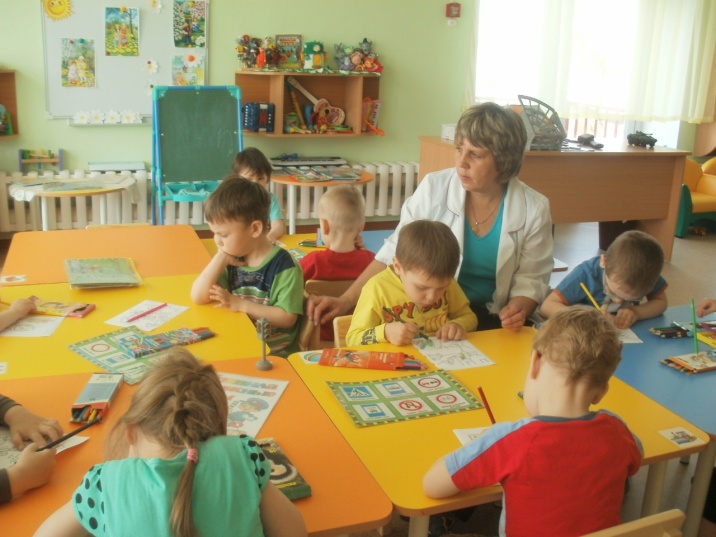 Будь внимателен
ДРУЖОК!!!